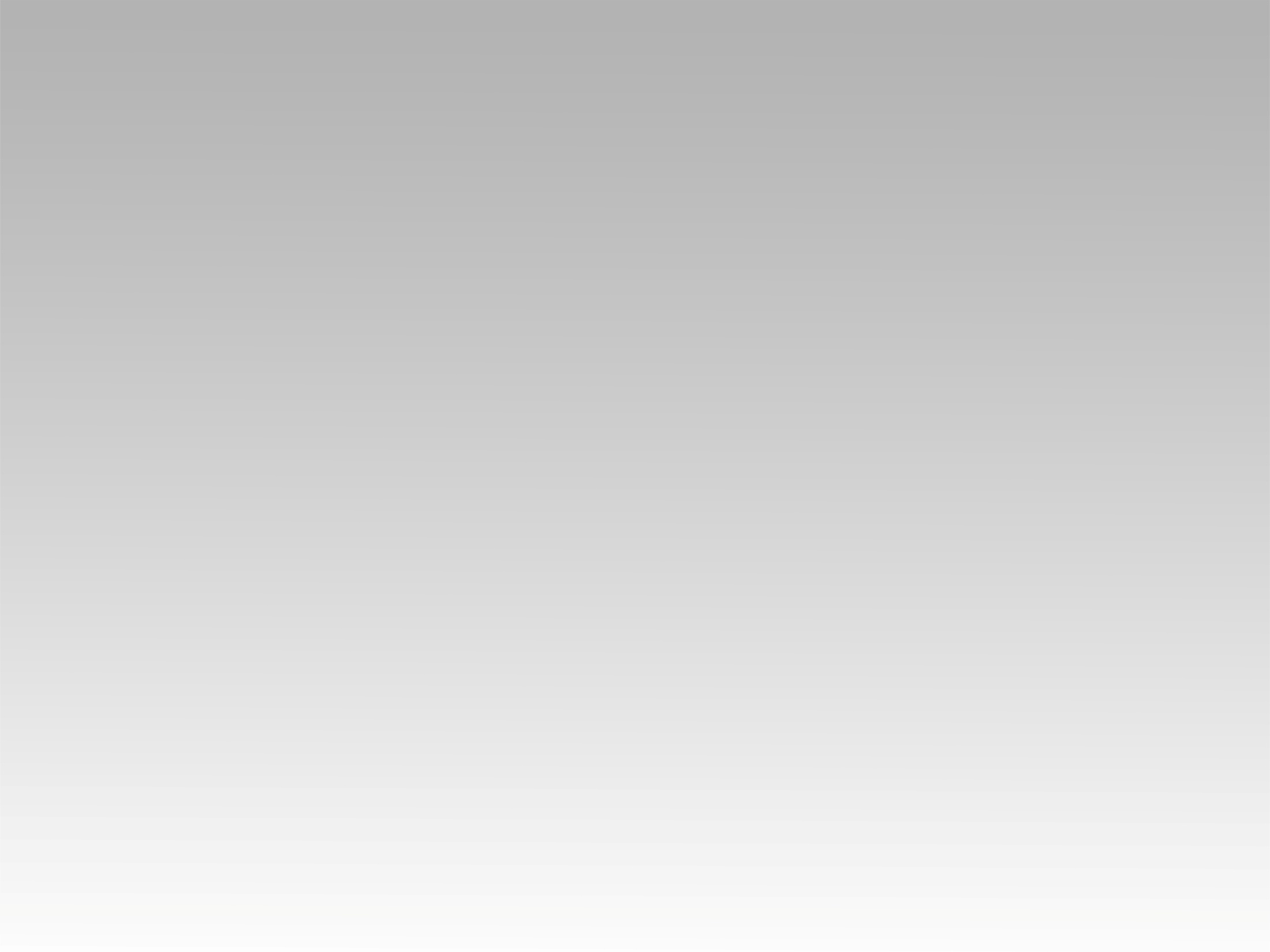 ترنيمة 
صفاني من الخطية
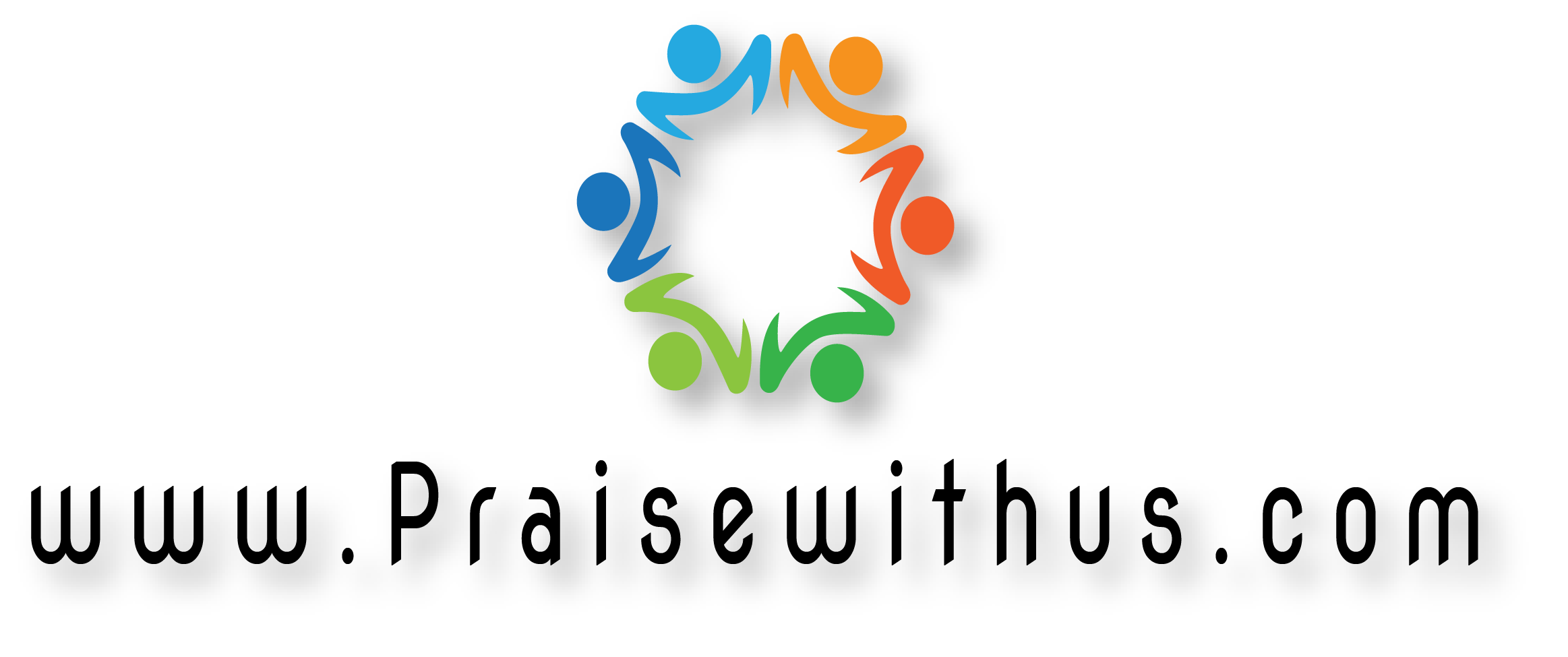 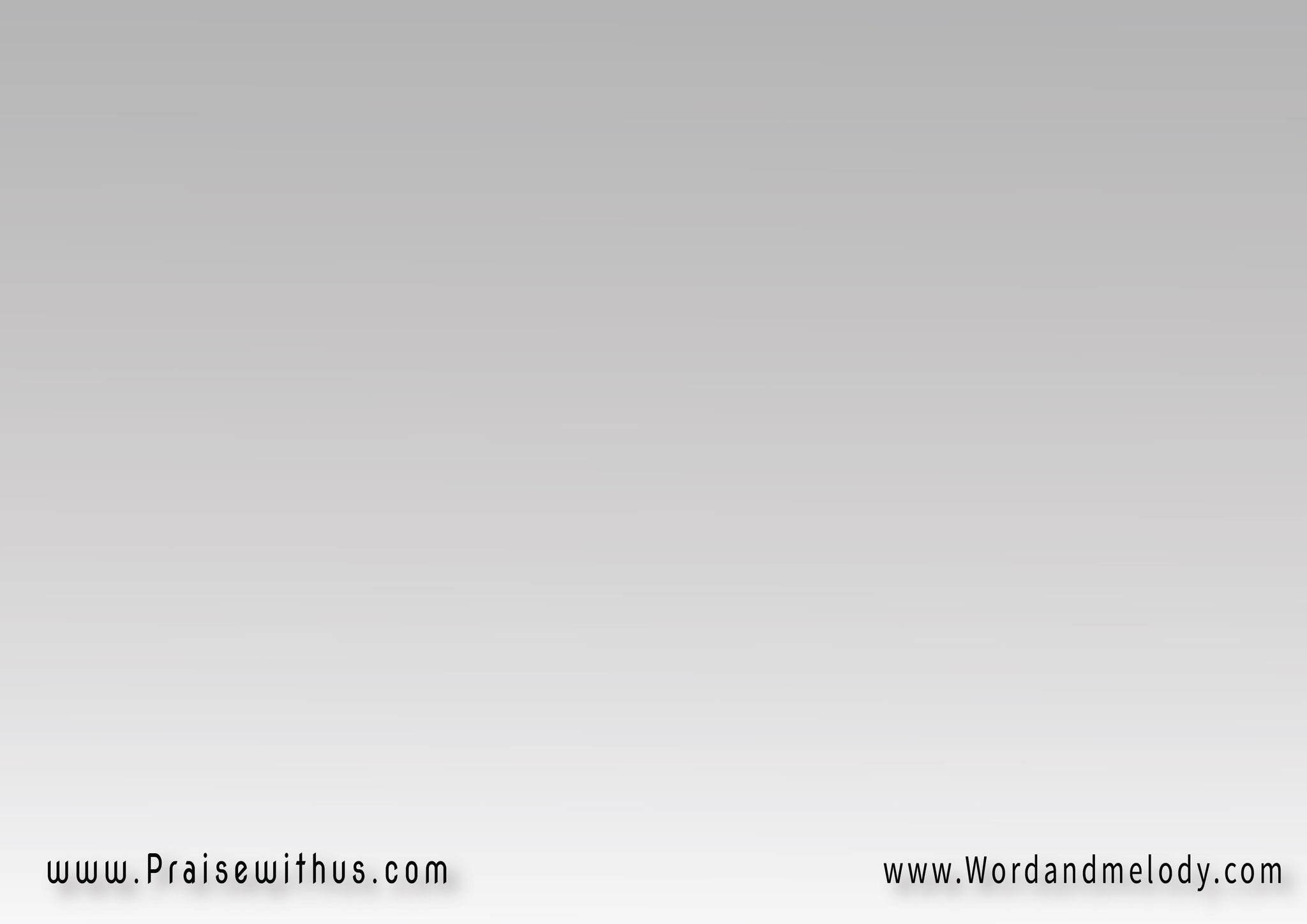 استمعوا لحكايتي 
واللي كان جاري بيا
لما أنا أعرفت المسيح
 بقــــــوة موعينيــــة
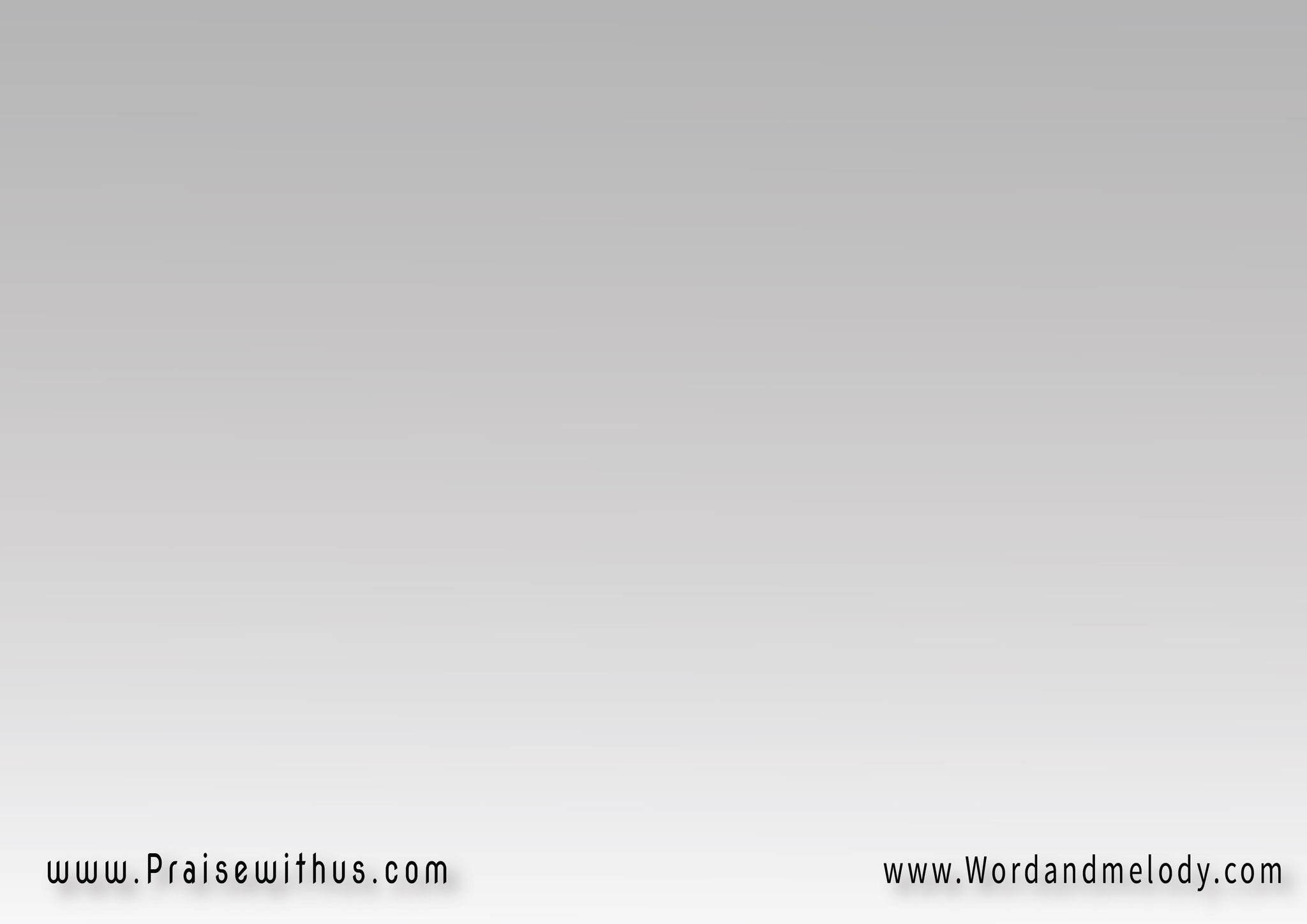 (صفاني من الخطية  
صفاني من الخطية)٤
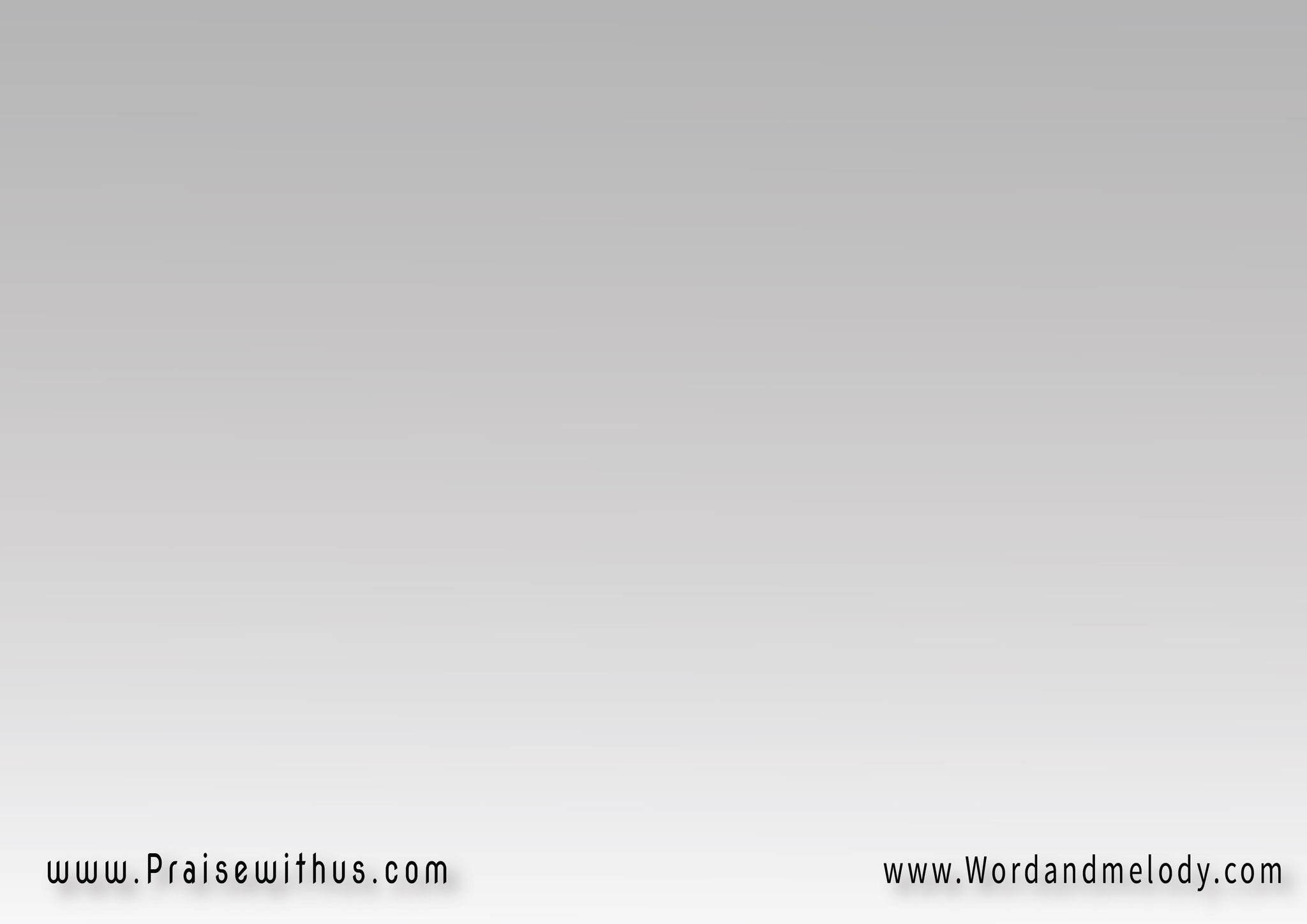 كانت عيشتي مرارة
 كل اللي ذقته خسارة
الأبواب انغلقت قدامي 
وأنا ماعرفتش معايا مين
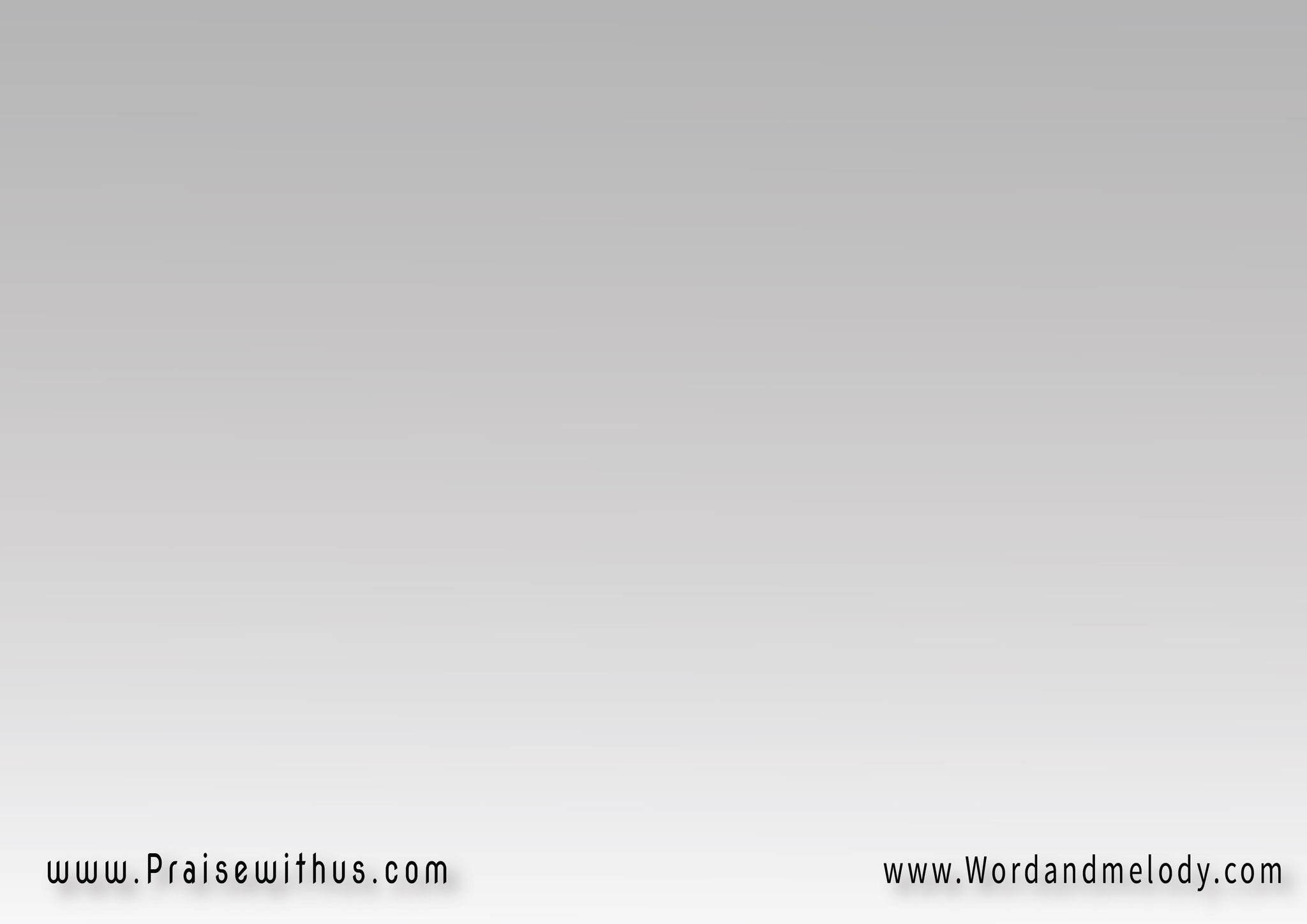 (صفاني من الخطية  
صفاني من الخطية)٤
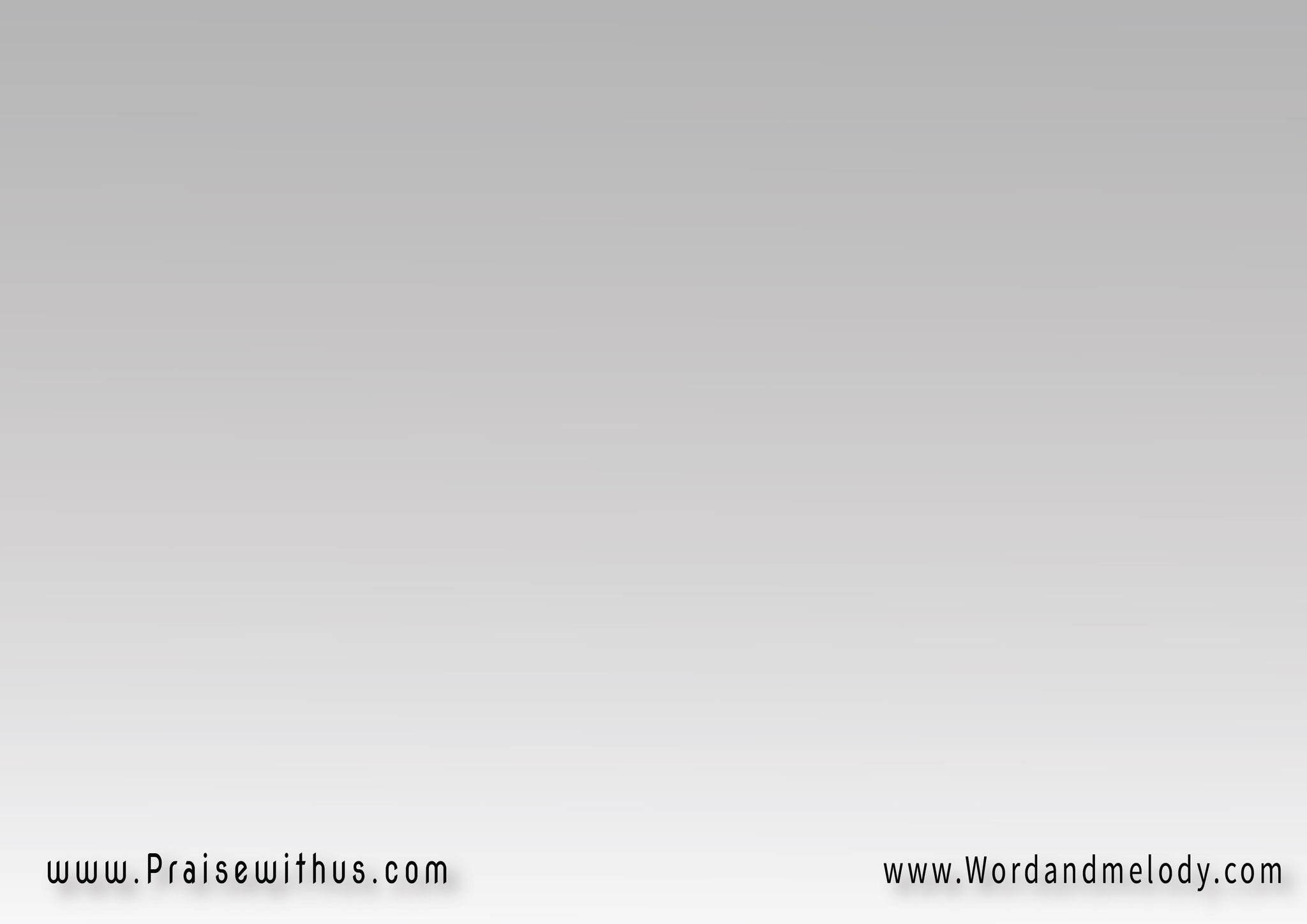 يسوع اغرس فيا الإيمان
 حياتي رجعت بالبستان
مليانة ورد من كل ألوان 
وأني عايشة في أمــــان
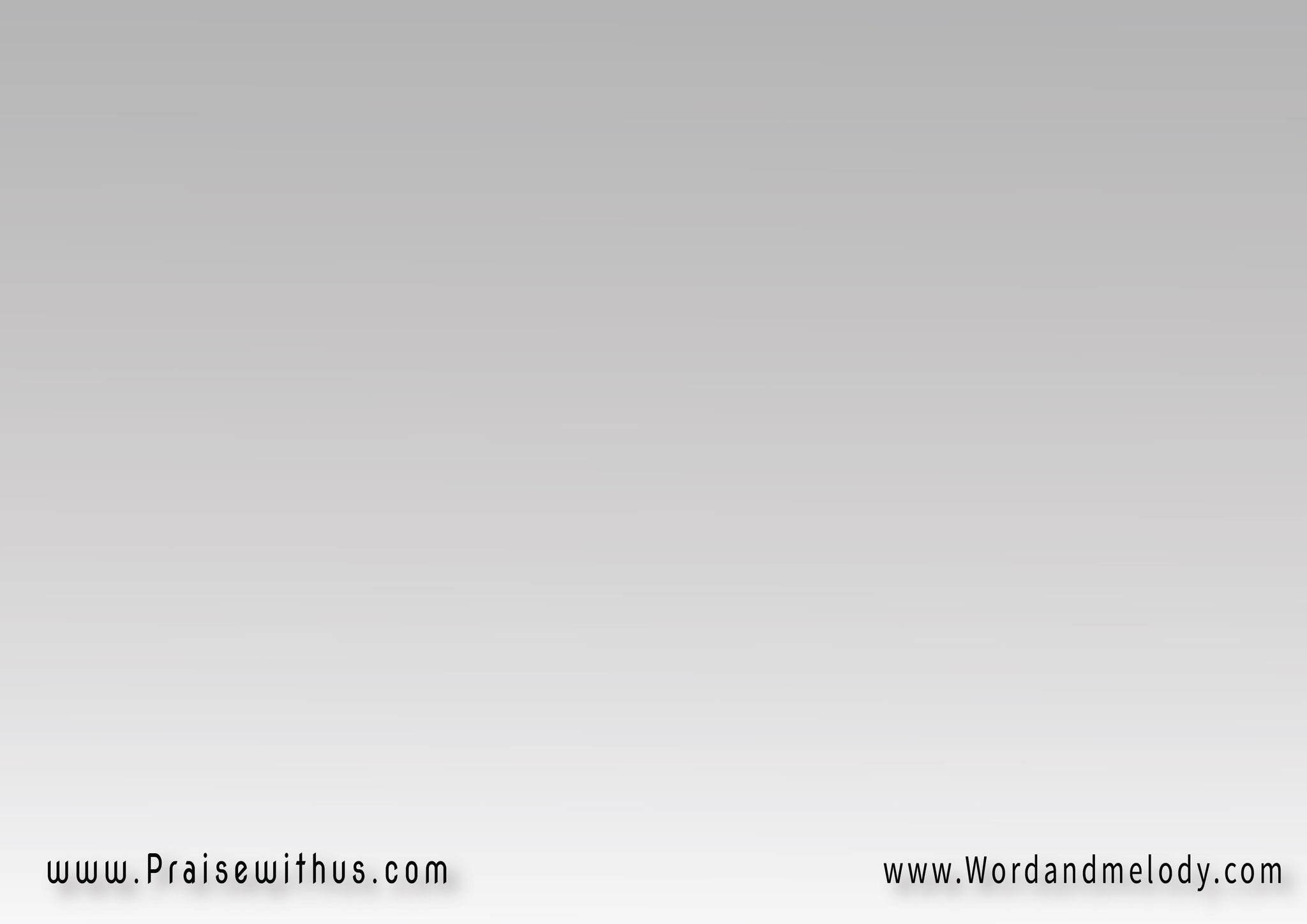 (صفاني من الخطية  
صفاني من الخطية)٤
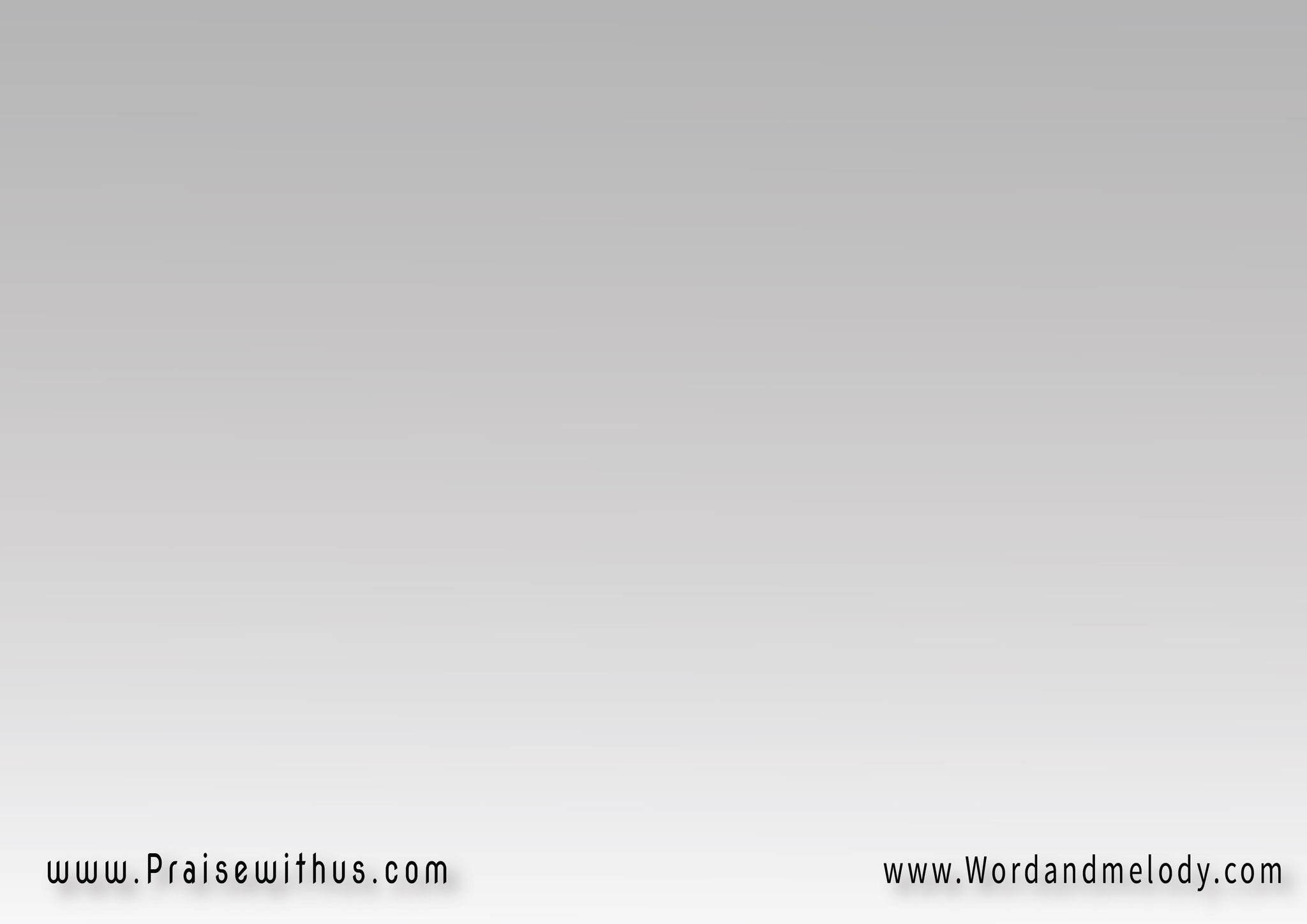 المسيح يبكي مع الباكي 
يعطي قلبه للشاكــــــي
يحب المسكين واليتيم 
ويريـــــح التعبانيــن
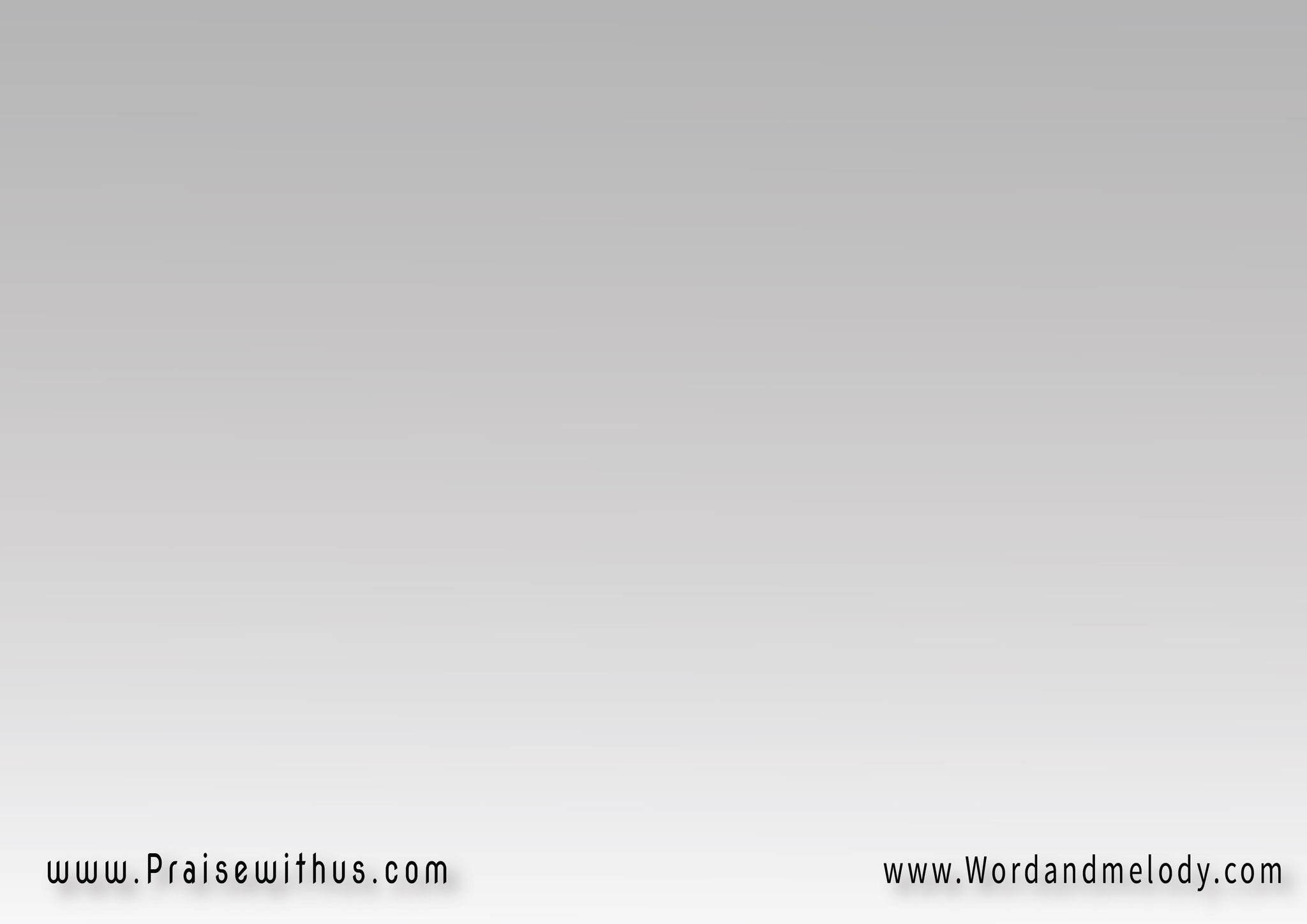 (صفاني من الخطية  
صفاني من الخطية)٤
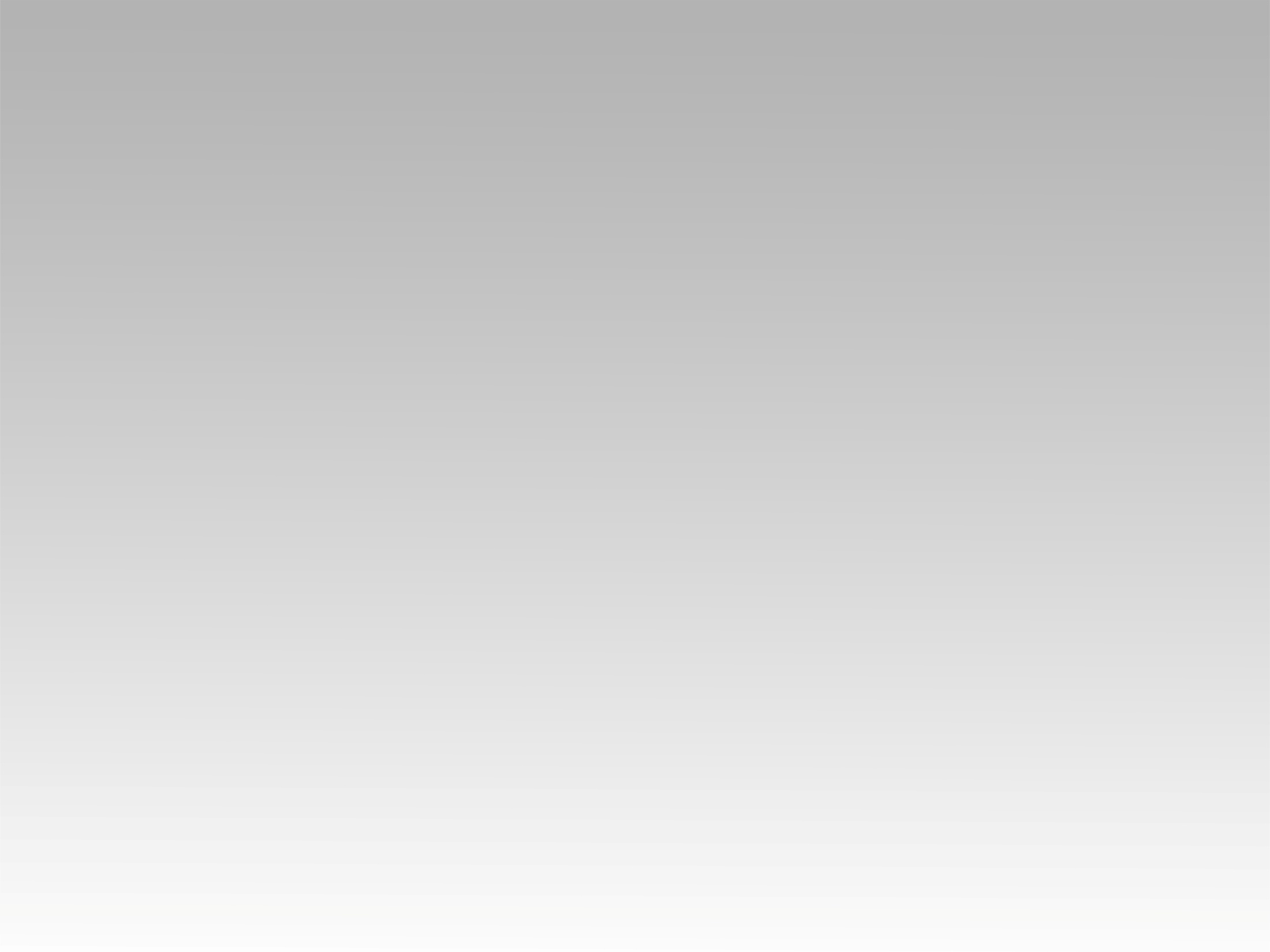 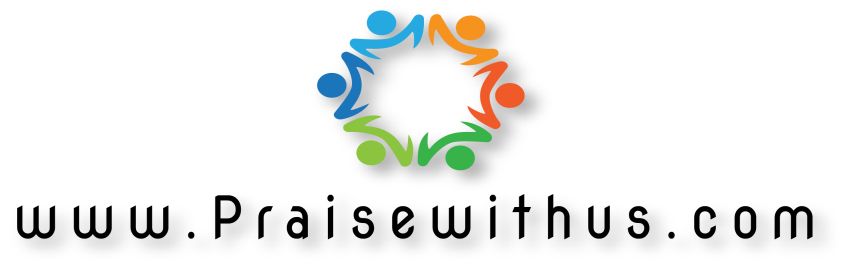